Актуальные аспекты развития современного русского языка II
Markus Giger
Социолингвистика

Ввиду того, что мы употребляли в зимнем семестре работы Панова и Крысина из 60-х и 70-х гг. XX в., которые возникли на основе анкетных исследований, мы некоторые аспекты социолингвистики уже видели и активно употребляли. Но все-таки стоит рассмотреть основные параметры дисциплины, прежде чем дискутировать понятия как «разговорная речь» или «просторечие», которые характерны для русской языковой ситуации («языковая ситуация» - тоже понятие социолингвистики)
«СОЦИОЛИНГВИСТИКА (социальная лингвистика) — научная дисциплина, развивающаяся на стыке языкознания, социологии, социальной психологии и этнографии и изучающая широкий комплекс проблем, связанных с социальной природой языка, его общественными функциями, механизмом воздействия социальных факторов на язык и той ролью, к-рую играет язык в жизни общества. […]» (ЛЭС)
«Осн. операционные единицы социолингвистич. исследования — социолингвистич. переменные — характеризуются соотнесенностью, с одной стороны, с определ. уровнем языковой структуры (фонологическим, морфологическим,
синтаксическим, лексико-семантическим), с другой — с варьированием социальной структуры или социальных ситуаций. Одной из осн. проблем, изучаемых С., является проблема социальной дифференциации языка на всех уровнях его структуры, и в частности характер взаимосвязей между языковыми и социальными структурами, к-рые многоаспектны и носят опосредованный характер. Структура социальной дифференциации языка многомерна и включает как стратификационную дифференциацию, обусловленную разнородностью социальной структуры, так и ситуативную дифференциацию,
обусловленную многообразием социальных ситуаций. С этой проблемой тесно связана проблема «язык и нация», изучая к-рую С. оперирует категорией национального языка, трактуемого в сов. яз-знаиин как социально-ист. категория, возникающая в условиях экономич. и полит. концентрации, характеризующей формирование наций. Одним из ключевых понятий С. является понятие языковой ситуации, определяемой как совокупность форм существования языка (языков, региональных койне, территориальных и социальных диалектов), обслуживающих континуум общения в определ. этнич. общности или адм.-территориальном объединении.» (там же)
«То, что язык далеко не единообразен в социальном отношении, известно достаточно давно. Одно из первых письменно зафиксированных наблюдений, свидетельствующих об этом, относится еще к началу 17 в. Гонсало де Корреас, преподаватель Саламанкского университета в Испании, четко разграничивал социальные разновидности языка: «Нужно отметить, что язык имеет, кроме диалектов, бытующих в провинциях, некоторые разновидности, связанные с возрастом, положением и имуществом жителей этих провинций: существует язык сельских жителей, простолюдинов, горожан, знатных господ и придворных, ученого-историка,
старца, проповедника, женщин, мужчин и даже малых детей»» (Энциклопедия Кругосвет, к сожалению без точной цитации)
«Одной из важных социолиигвистич. проблем является также проблема социальных аспектов билингвизма (двуязычия; см. в ст. Многоязычие) и диглоссии (взаимодействия разл. социально противопоставленных друг другу подсистем одного языка). В условиях билингвизма два языка сосуществуют друг с другом в рамках одного коллектива, использующего эти языки в разл. коммуникативных сферах в зависимости от социальной ситуации и др. параметров коммуникативного акта (см. Коммуникация).
В условиях диглоссии наблюдаются сходные отношения между разными формами существования одного языка (лит. языком, койне, диалектами)» (ЛЭС)
«Особое место среди проблем С. занимает проблема языковой политики — совокупности мер, предпринимаемых гос-вом, партией, классом, обществ. группировкой для изменения или сохранения существующего функционального распределения языков или языковых подсистем, для введения новых или сохранения старых языковых норм (см. Норма языковая)» (там же)
«Методы С. представляют собой синтез лингвистич. и социологич. процедур. Они подразделяются на методы полевого исследования и методы социолингвистич. анализа языкового материала. Методы полевого исследования включают анкетирование, интервьюирование, непосредств. наблюдение. Опросники, используемые при заочном выборочном анкетировании, существенно отличаются от социологич. анкет характером и числом вопросов, а также стратегией опроса, определяемой его задачей — получить сведения о речи информанта. Большое внимание уделяется составлению программы и разработке техники интервью.» (там же)
«Для С. типичны корреляции, в к-рых в качестве независимых переменных выступают те или иные социальные параметры, стратификационные или ситуативные, а в качестве зависимых — языковые явления. Между коррелятами отмечается как полная, так и неполная функциональная зависимость. Зависимости описываются отдельно по каждому социальному разрезу и комментируются с содержательной (социолингвистич.) стороны. Для этого используются табличные данные, графики зависимостей, математико-статич. методы.»   (там же)
Положение социолингвистики было сложное в странах социалистического блока из-за идеологических причин:
«Основы социологич. исследований в СССР были заложены в 20—30-х гт. 20 в. трудами сов. ученых Л. П. Якубинского, В. В. Виноградова, Б. А. Ларина, В. М. Жирмунского, Р. О. Шор, М. В. Сергиевского, Е. Д. Поливанова, изучавших язык как обществ. явление на основе марксистского понимания языка как обществ. явления и историко-материалистич. принципов анализа обществ. отношений» (ЛЭС, подчеркивание – MG)
«Органическая связь с социологией является основой любого современного социолингвистического направле­ния, но для советской социолингвистической школы, для социолингвистов социалистических стран, характерна четкая ориентация на марксистскую социологию, на со­циально-философское учение классиков марксизма.» (Швейцер/Никольский, Введение в социолингвистику, М. 1978, с. 11)
См. возникновение библиографии социолингвистики в славянских языках в 80-х гг. в Цюрихе:
P. Brang, M. Züllig, Kommentierte Bibliographie zur Slavischen Soziolinguistik, I-III. Bern/Frankfurt a. M. 1981. (Slavica Helvetica 17)
Авторы обращают внимание на то, что не все лингвисты могли всегда заниматься социолингвистикой так, как они хотели, или только декларировать социолингвистический характер своих работ:
«Schliesslich musste auch der Tatsache Rechnung getragen werden, dass manche Autoren aus politisch-zeitbedingter Rücksicht den soziolinguistischen Charakter ihrer Abhandlung im Titel nicht zum Ausdruck gebracht haben.» (там же, с. XV, подчеркивание – MG)
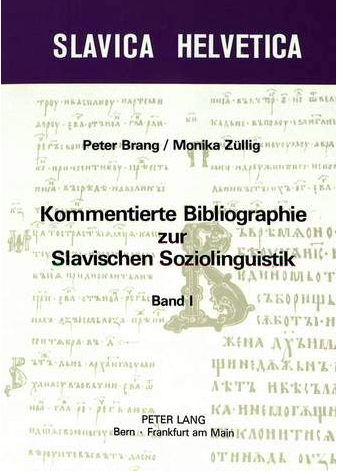 Ср. очень интересную первую главу первого тома работы «Русский язык и советское общество» (Панов и др., М. 1968):
«Большая тема – развитие и преобразование русской языковой традиции после Великой Октябрьской социалистической революции под влиянием новых общественных стимулов – еще в 20-е – 40-е годы привлекла внимание крупнейших советских языковедов.» (с. 16)
«Относительно всякого более или менее заметного изменения предполагалось, что оно вызвано социальными причинами. Это порождало вульгарно-социологический уклон в
лингвистических исследованиях, очень заметный у многих языковедов в 20 – 40-е годы.» (с. 17)
Так что мы понимаем, что с одной стороны объяснение языковых явлений социальными факторами иногда пришлось «спрятать», потому что оно могло не соответствовать идеологическим «догмам» о состоянии общества.
С другой стороны, была тенденция объяснять языковые явления социальными факторами, когда можно было надеяться, что результат подтвердит идеологически желательное развитие общества…
«Н. Я. Марр выдвинул теорию о полном параллелизме процессов развития языка и общества: смена общественной формации
неизбежно влечет за собой коренное изменение структуры языка. Эта вульгарно-материалистическая концепция полностью игнорировала внутренние факторы языкового развития.» (Панов и др. 1968, с. 18)
Однако, конец марризма (1950), это вовсе не конец проблемы изучения интеракции языка и социальных факторов:
«Язык образованной части населения станет языком всего народа, потому что образованность станет всеобщей» (М.В. Панов, О литературном языке, в журнале «Русский в национальной школе», 1972)
Мы помним, что на счет образования в работе РЯСО в основном две категории – среднее образование и высшее образование.
Это исходит из того, что с самого начала предполагается, что сельское население говорит на диалекте и что люди с основным образованием не являются носителями литературного языка, но просторечия – что, собственно, надо было бы исследовать вообще
«При оп­ре­де­ле­нии Л. я. че­рез со­во­куп­ность его но­си­те­лей в ос­но­ву кла­дут­ся при­зна­ки, ко­то­ры­ми ли­те­ра­тур­но го­во­ря­щие лю­ди от­ли­ча­ют­ся от но­си­те­лей про­сто­ре­чия, диа­лек­тов и жар­го­нов: дан­ный нац. язык яв­ля­ет­ся для них род­ным;
они ро­ди­лись и дли­тель­ное вре­мя (всю жизнь или бóльшую её часть) жи­вут в го­ро­де; они име­ют выс­шее или сред­нее об­ра­зо­ва­ние, по­лу­чен­ное в учеб­ных за­ве­де­ни­ях с пре­по­да­ва­ни­ем всех пред­ме­тов на дан­ном язы­ке.» (Большая русская энциклопедия и много других, подчеркивание – MG; см. позже Земскую)
Ср. в другом контексте, но также в связи с идеологическими предпосылками определение понятия «hovorová čeština» Яромиром Беличом в 50-х гг. в зависимости от понятия «русская разговорная речь» как «mluvená forma češtiny spisovné», что позже подвергается критике
Из-за этого, много вопросов описывается после 1990-ого года снова и по другому, ср. напр. в чешской среде литература об обиходно-разговорном чешском языке («obecná čeština»)
Несколько понятий:

Языковое сообщество – совокупность людей, объединенных какими-то общими связями (социальными, экономическими, политическими, культурными) и осуществляющих контакты друг с другом при помощи одного языка (или разных языков), распространенных в этой совокупности
Языковая ситуация – «социолингвистическая характеристика определённого населённого пункта, исторической или географической области, этнического региона, государства или его административных единиц, группы государств и любых других территорий, в пределах которых
рассматривается ареальное и социальное взаимоотношение, а также функциональное взаимодействие форм (и стилей) того или иного языка или нескольких языков. Описание языковых ситуаций отражает конкретный временной период существования языков, диалектов, жаргонов, функциональных стилей и других языковых вариантов и форм.» (википедия)
Понятие применяется обычно к большим языковым сообществам – странам, регионам, республикам. Важен фактор времени, языковая ситуация – это состояние социально-коммуникативной системы в определенный период ее функционирования
«По определению Ч. Фергюсона, «термин языковая си­туация» (language situation)... относится к общей конфи­гурации использования языка в данное время и в данном месте и включает такие данные, как, сколько языков и какие языки используются в данном ареале, сколько че­ловек на них говорит, при каких обстоятельствах и ка­ких установок и мнений в отношении этих языков при­держиваются члены данного коллектива» (Швейцер/Никольский 1978, с. 86)
«Иное определение языковой ситуации было сформу­лировано Л. Б. Никольским, который писал: «Взаимоот­ношение функционально стратифицированных языковых образований изменяется во времени под воздействием общества и языковой политики и, стало быть, представ­ляет собой некий процесс. Этот процесс распадается на ряд состояний. Каждое такое состояние и есть то, что может быть названо языковой ситуацией». Впоследствии в это определение было внесено уточнение и использова­но понятие «формы существования языка» (литератур­ный язык, территориальные и социальные диалекты, про­фессиональные «языки» и т. п.).
В одноязычном общест­ве языковая ситуация определяется как система функционально распределенных форм существования языка, соотнесенных с континуумом языковой коммуни­кации, а в многоязычном — как аналогичная система, где вместо форм существования единственного языка функ­циональному распределению подвергаются разные языки, которые могут иметь функциональные «ранги» сред­ства межнационального, регионального, местного обще­ния, быть языками элиты или широких народных масс.» (там же)
NB: Языковая ситуация  ≠ коммуникативная ситуация – ситуация речевого общения двух и более людей, роль тут играют: говорящий, слушающий (адресат), отношения между ними и связанная с этим тональность общения (официальная – нейтральная – дружеская), цель, средство общения (язык или его подсистема – диалект, стиль, а также паралингвистические средства – жесты, мимика), способ общения (устный/письменный, контактный/дистантный), место общения…
Переключение кодов (code-switching) – переход говорящего в процессе речевого общения с одного языка (диалекта, стиля) на другой в зависимости от условий коммуникации. Переключение кода может быть вызвано сменой адресата, изменением роли самого говорящего, темой и т.д.
В группах билингвов (напр. иммигранты, члены меньшинств) переключение кодов может иметь очень сильную функцию для самоопределения группы (см. языковое поведение молодых турок в Германии, молодых Албанцев или Итальянцев в Швейцарии, молодых Цыган владеющих ромским языком в чешской или словацкой среде и т.д.)
Вариативность (language variation) – проявляется на всех уровнях речевой коммуникации – от владения средствами разных языков до осознания говорящим допустимости разных фонетических или акцентных вариантов, принадлежащих одному языку (напр. булочная [ʧʲn] / [ʂn], поднялся / поднялся) 
Социолект – совокупность языковых особенностей, присущих какой-либо социальной группе – профессиональной, возрастной, раньше сословной и т.п. Социолекты не представляют собой целостных систем коммуникации. Это именно особенности речи – в виде слов, словосочетаний, синтаксических конструкций,
особенностей ударения и т.п.; основа социолектов – словарная и грамматическая – обычно мало чем отличается от характерной для данного языка (разновидности языка)
Ср. типично арго, жаргон, сленг. Все три термина, к сожалению, часто употребляются как синонимы. Однако целесообразно разграничивать понятия: арго – это, в отличие от жаргона, в той или иной степени тайный язык, создаваемый специально для того, чтобы сделать речь данной социальной группы непонятной для посторонних («воровское арго»). Жаргон – экспрессивная специальная лексика профессиональной группы (компьютерный, солдатский). Сленг – экспрессивная лексика молодежи.
Койне – средство повседневного общения, которое связывает людей, говорящих на разных региональных или социальных языках (вариантах определенного языка). В роли койне могут выступать наддиалектные формы языка – своеобразные интердиалекты, объединяющие в себе черты разных территориальных диалектов, – или один из языков, функционирующих в данном ареале. 
Диглоссия – понятие диглоссии ввел в научный оборот американский исследователь Ч. Фергюсон в 1959.  В отличие от двуязычия и многоязычия, диглоссия обозначает такую форму владения двумя разновидностями одного языка, при которой эти разновидности для целого языкового сообщества
функционально распределены: например, в официальных ситуациях используется литературная форма национального языка (код H «High»), а в ситуациях бытовых, повседневных, в семейном общении – другая (другие), код L «Low». В типичной диглоссийной ситуации кодифицированный литературный язык не является родным в прямом смысле слова (первым языком в семье) ни для кого. Фергусон привел языковую ситуацию в Египте (разные разновидности арабского), в Греции (разные разновидности греческого, тут, однако, позже произошло изменение, потому что бывший вариант H был заменен кодифицированным вариантом L), в Гаити (французский и креол)
и в немецкоговорящей части Швейцарии (разные разновидности немецкого)
Для русистики понятие диглоссии очень важно в дискуссиях о древнерусской языковой ситуации, потому что Б.А. Успенский ее определил как «диглоссийную» на основе отношения между церковнославянским и древнерусским (древневосточнославянским)
«Языковая ситуация Древней Руси характеризуется в настоящей работе [Краткий очерк истории русского литературного языка (XI-XIX вв.), - MG] как ситуация церковнославянско-русской диглоссии, т.е. такое сосуществование двух языковых систем в рамках одного языкового
коллектива, когда функции этих двух систем находятся в дополнительном распределении. […]. Эволюция русского литературного языка связана с переходом от церковнославянско-русской диглоссии к церковнославянско-русскому двуязычию. Поскольку двуязычие, в отличие от диглоссии, представляет собой нестабильную языковую ситуацию, этот переход имеет радикальные последствия для истории русского литературного языка, а именно распад двуязычия и становление литературного языка нового типа (ориентирующегося на разговорное употребление, а не на специальные книжные нормы).» (Б.А. Успенский)